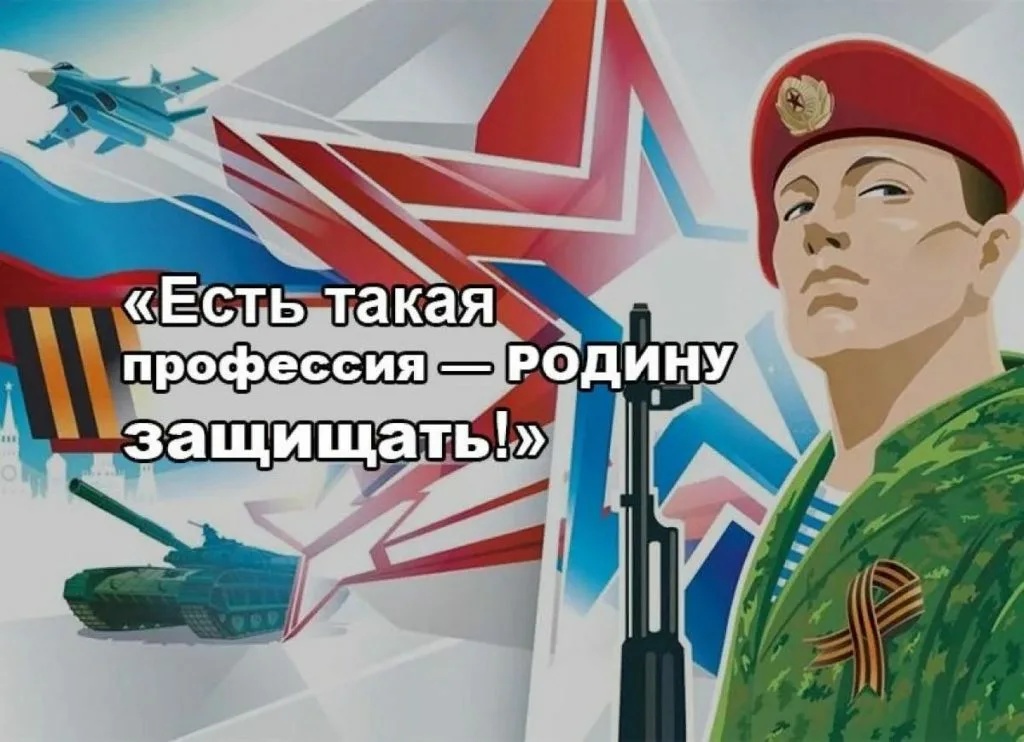 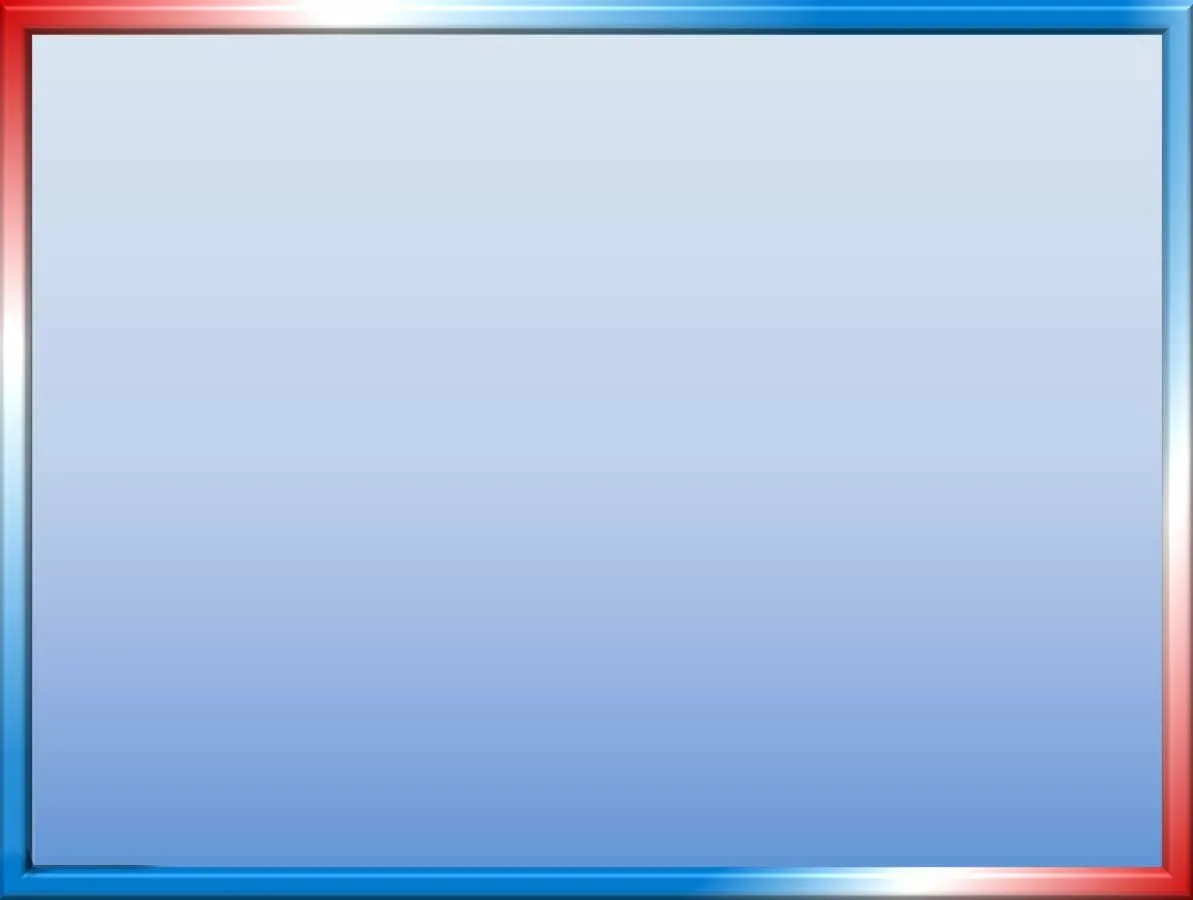 Специальная военная операция по демилитаризации и денацификации Украины началась 24 февраля. Решением о её проведении являлся многолетний конфликт на границах Донецкой и Луганской народных республик. 22 февраля Россия признала их независимость и заключила ряд соглашений, в том числе, о взаимной военной поддержке.
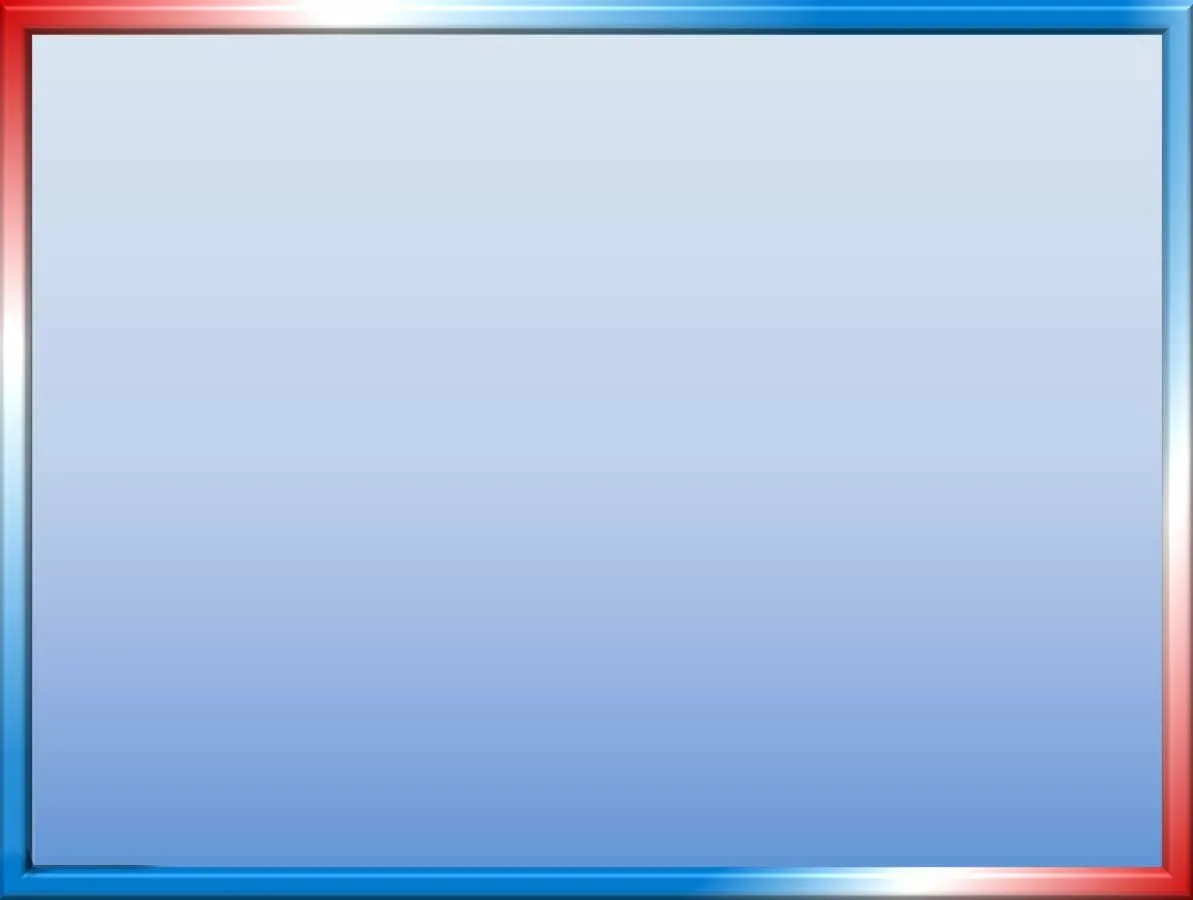 Сергей Савочкин
Сергей Савочкин родился и вырос 
в Советской Гавани. Служил на Камчатке, откуда и был призван на спецоперацию. Он пал на полях сражений при исполнении воинского долга в ходе специальной военной операции 19 июня.
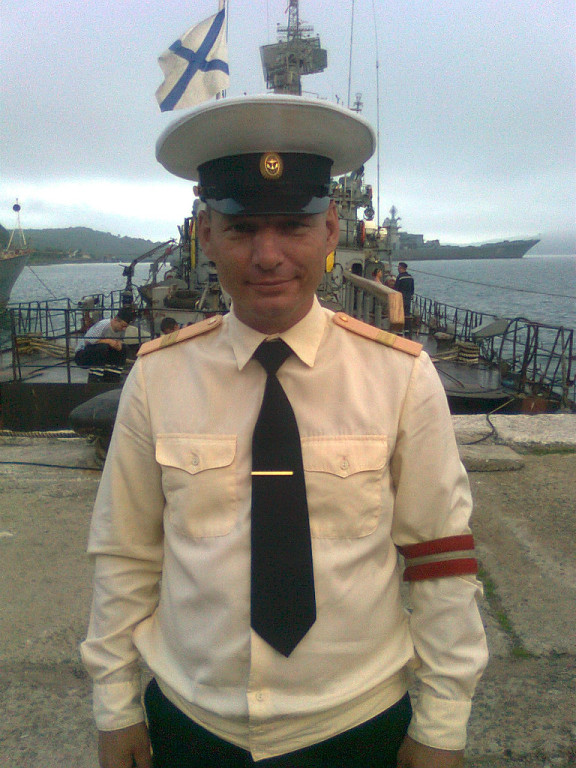 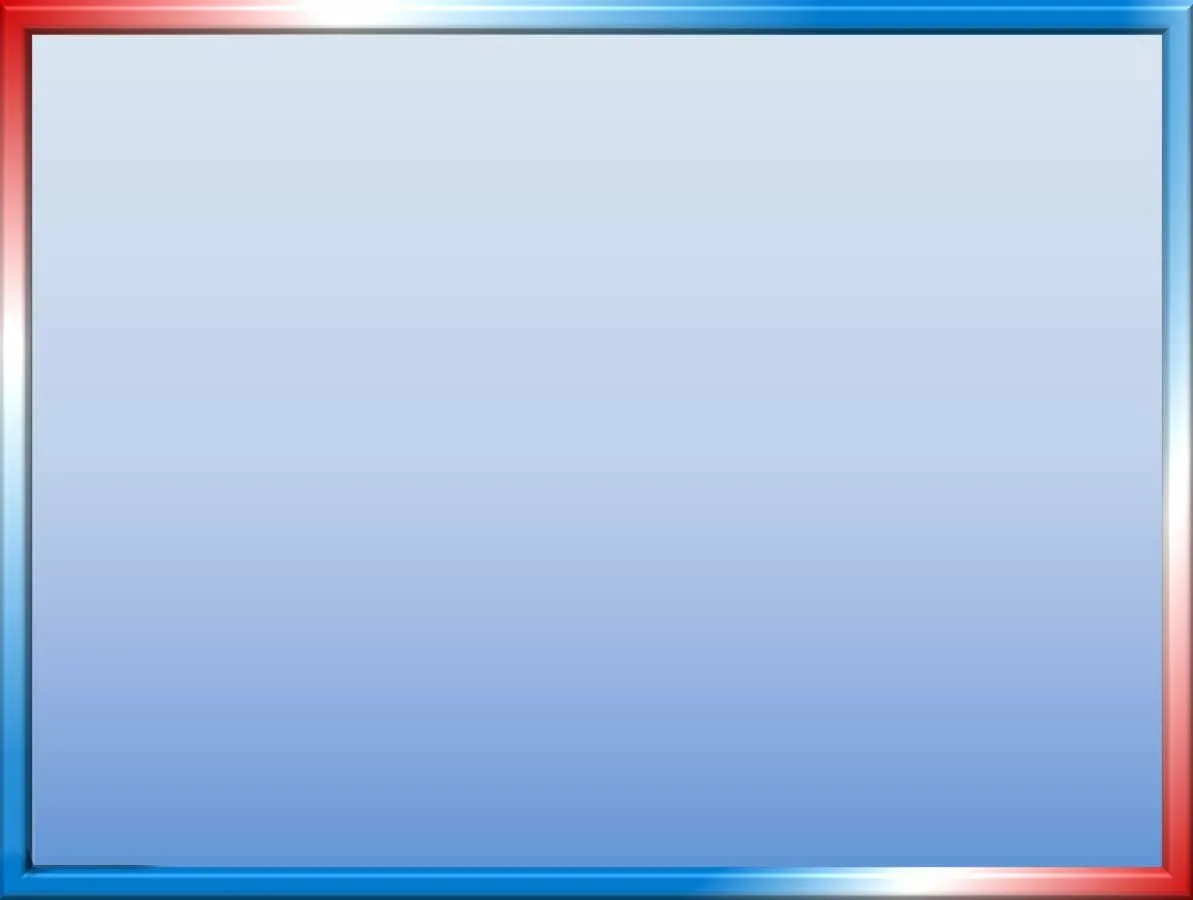 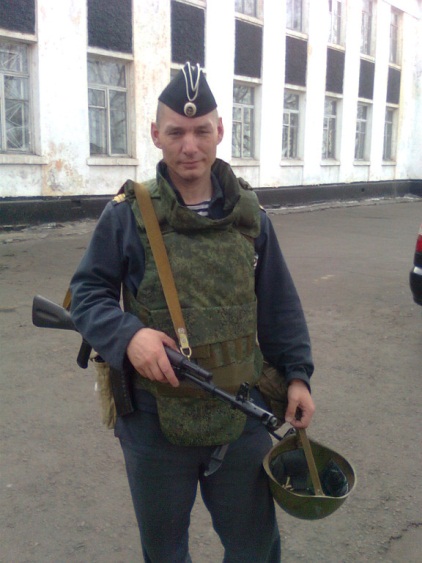 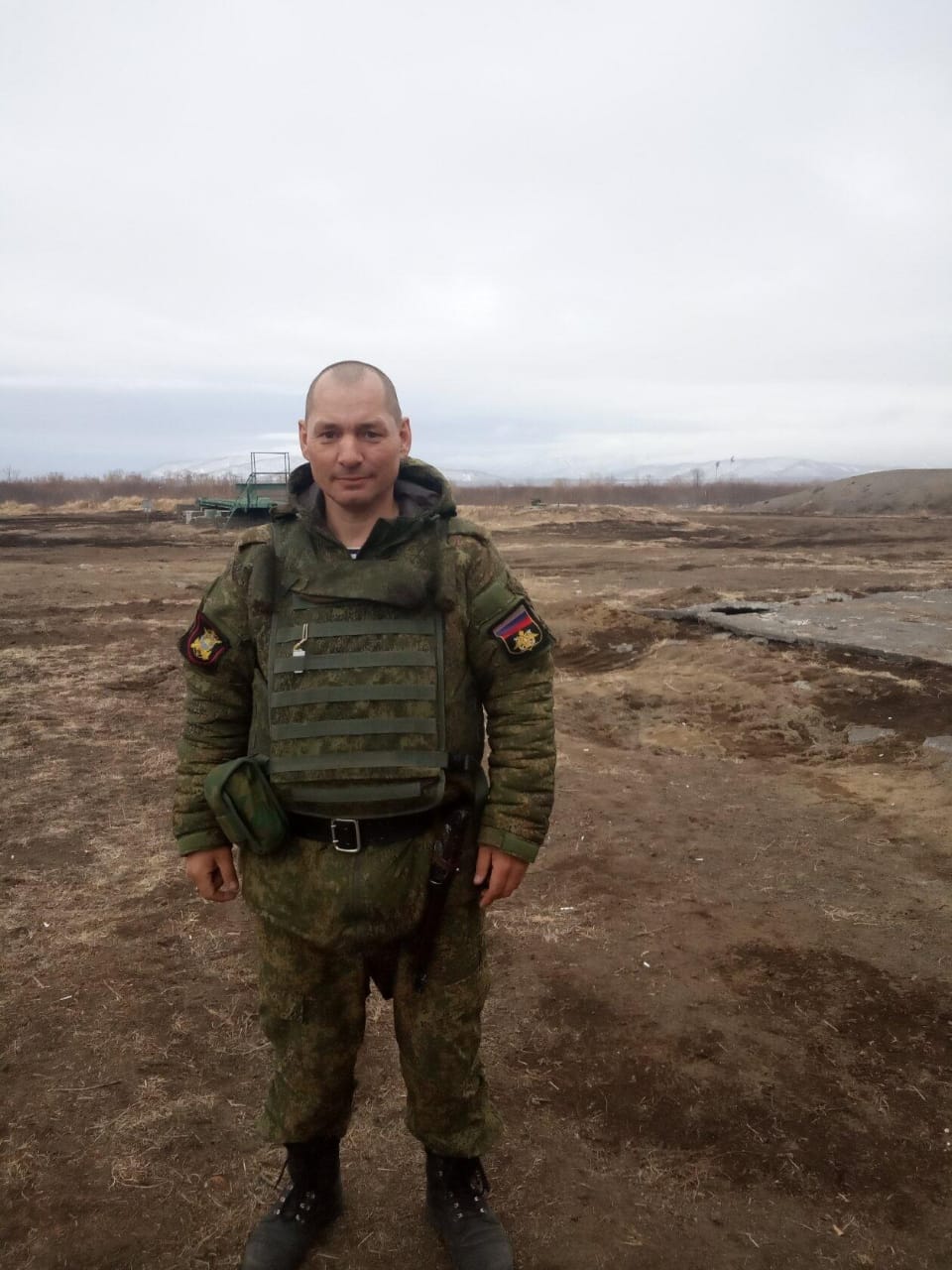 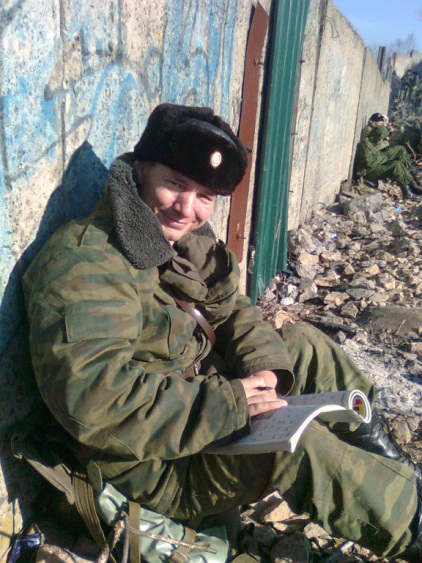 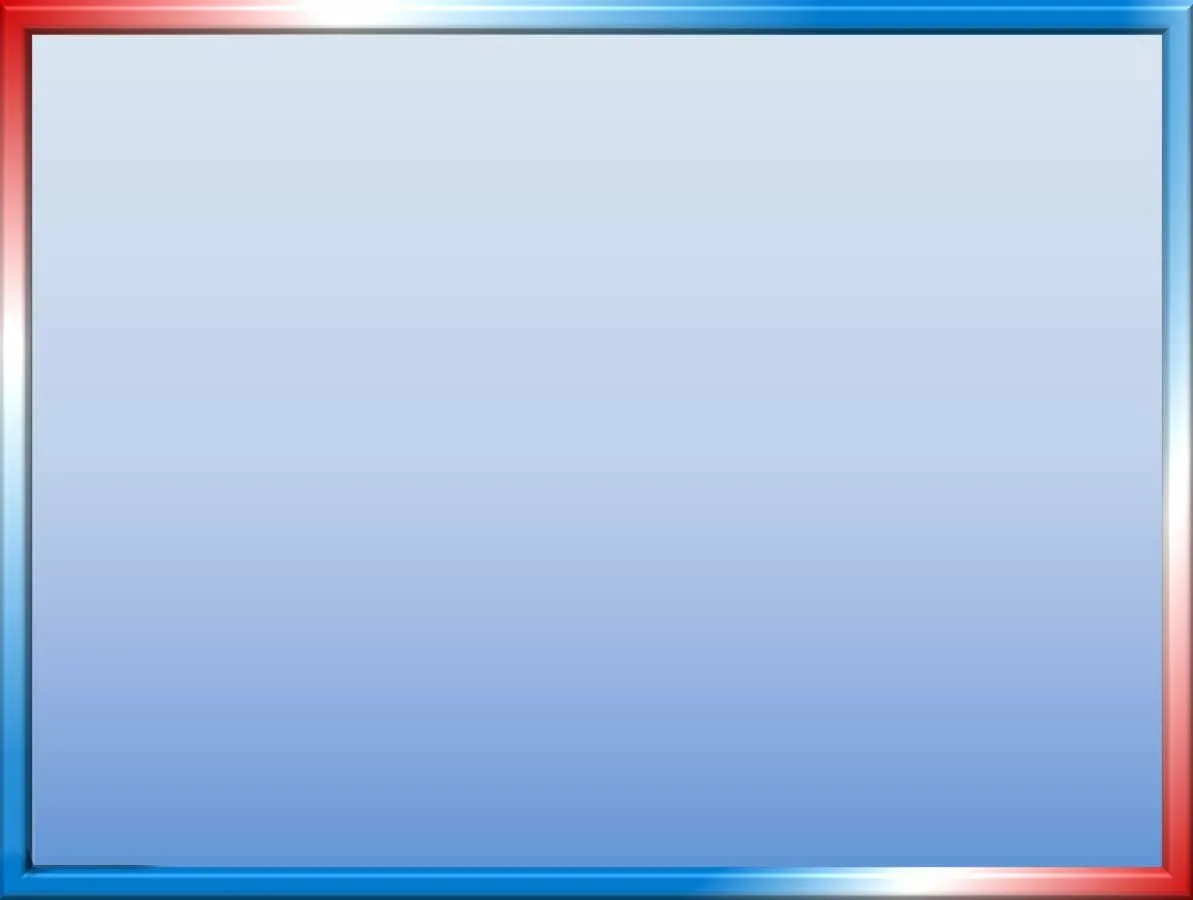 8 июля состоялось прощание с героически 
погибшим при исполнении воинского долга
 в ходе специальной военной операции на территории 
Донецкой Народной Республик.
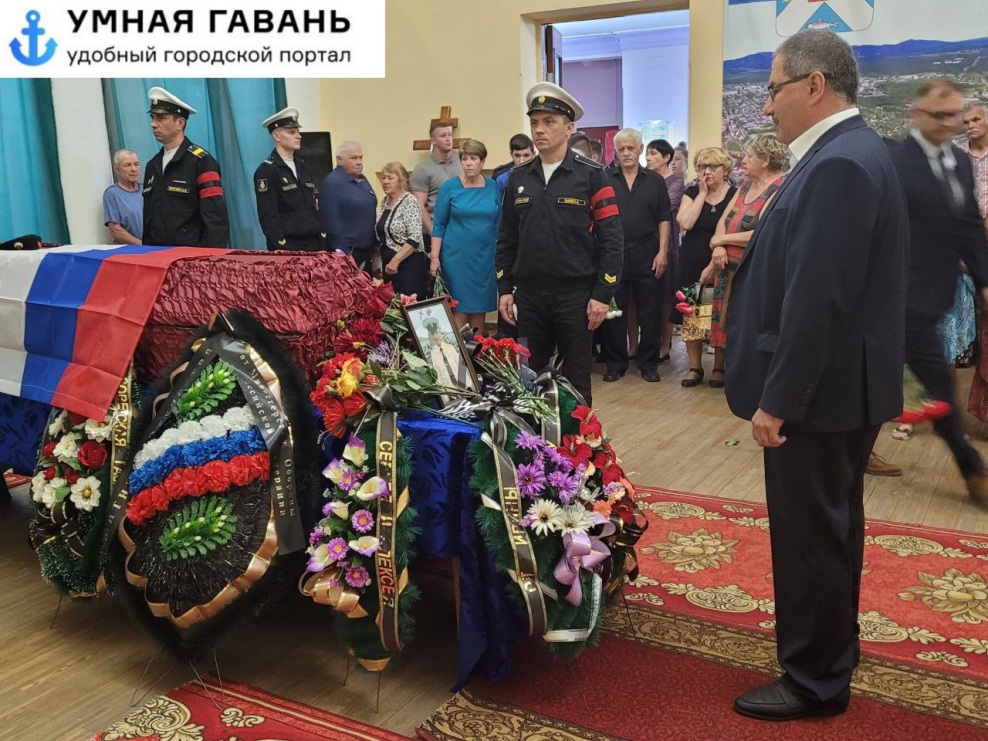 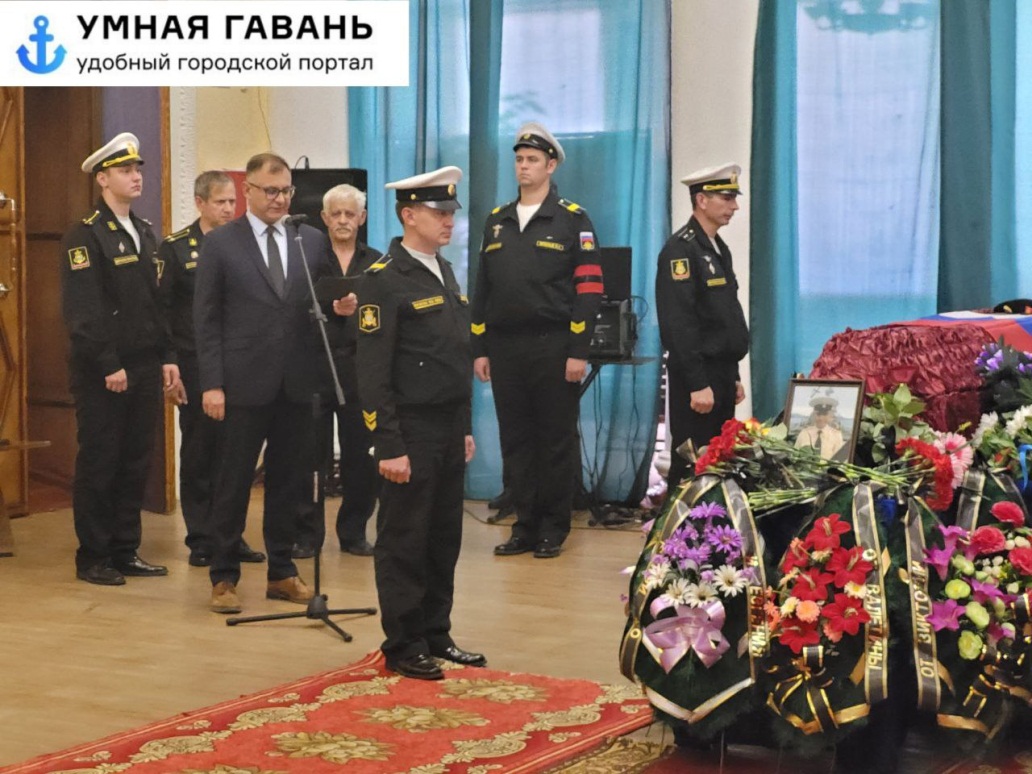 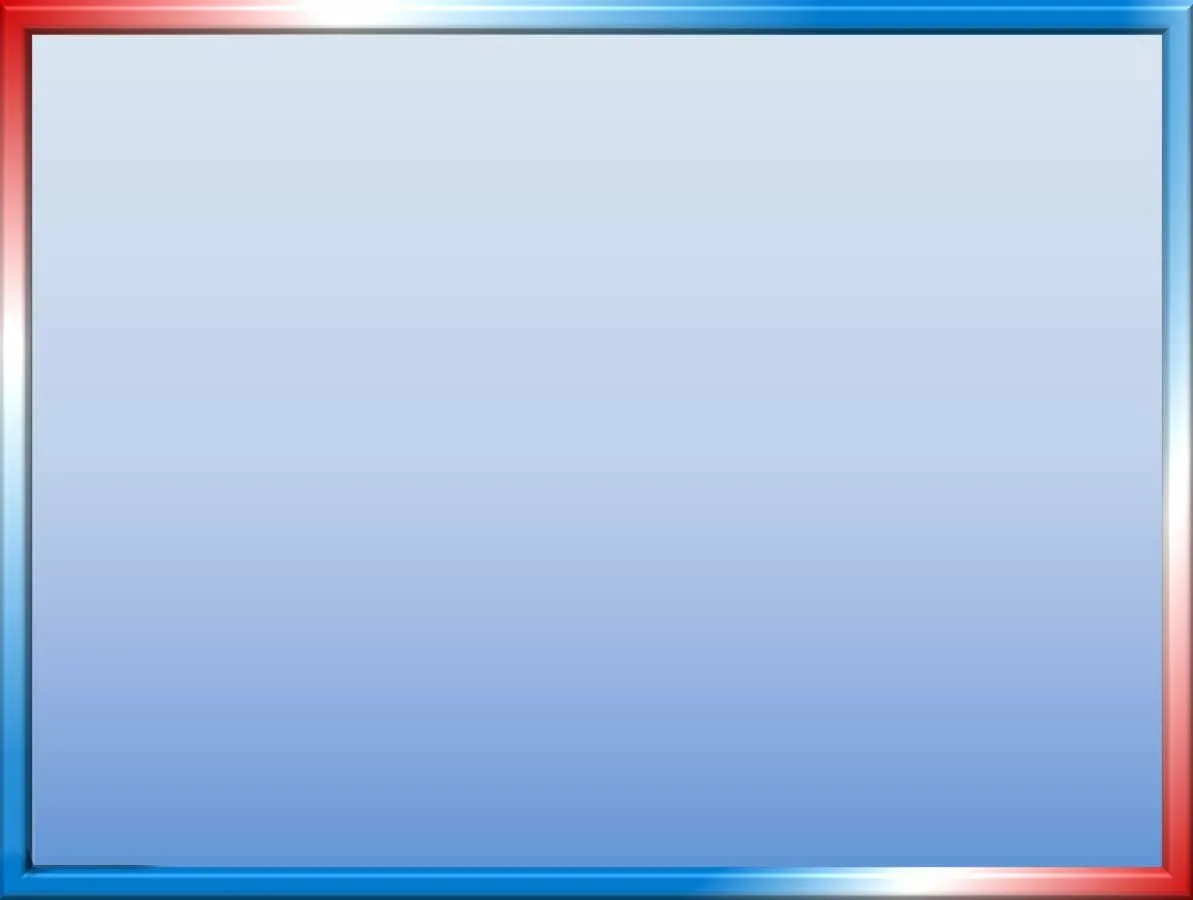 Дмитрий  Тонких.
В зоне боевых действий
 специальной военной операции погиб Дмитрий Тонких- выпускник техникума 2018 года. Обычный мальчишка с непростой судьбой, в свои 22 года шагнувший прямо в Небо.
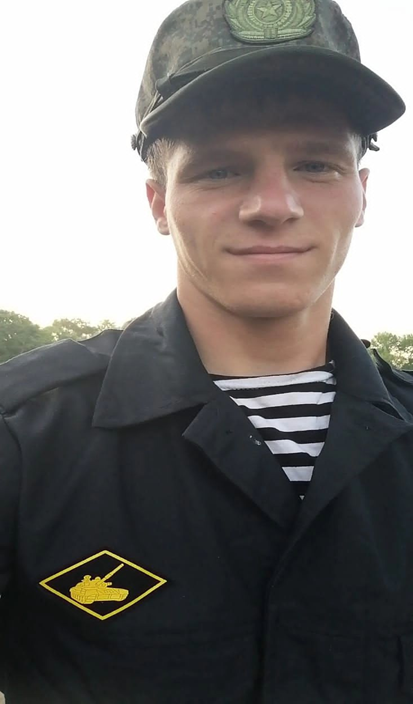 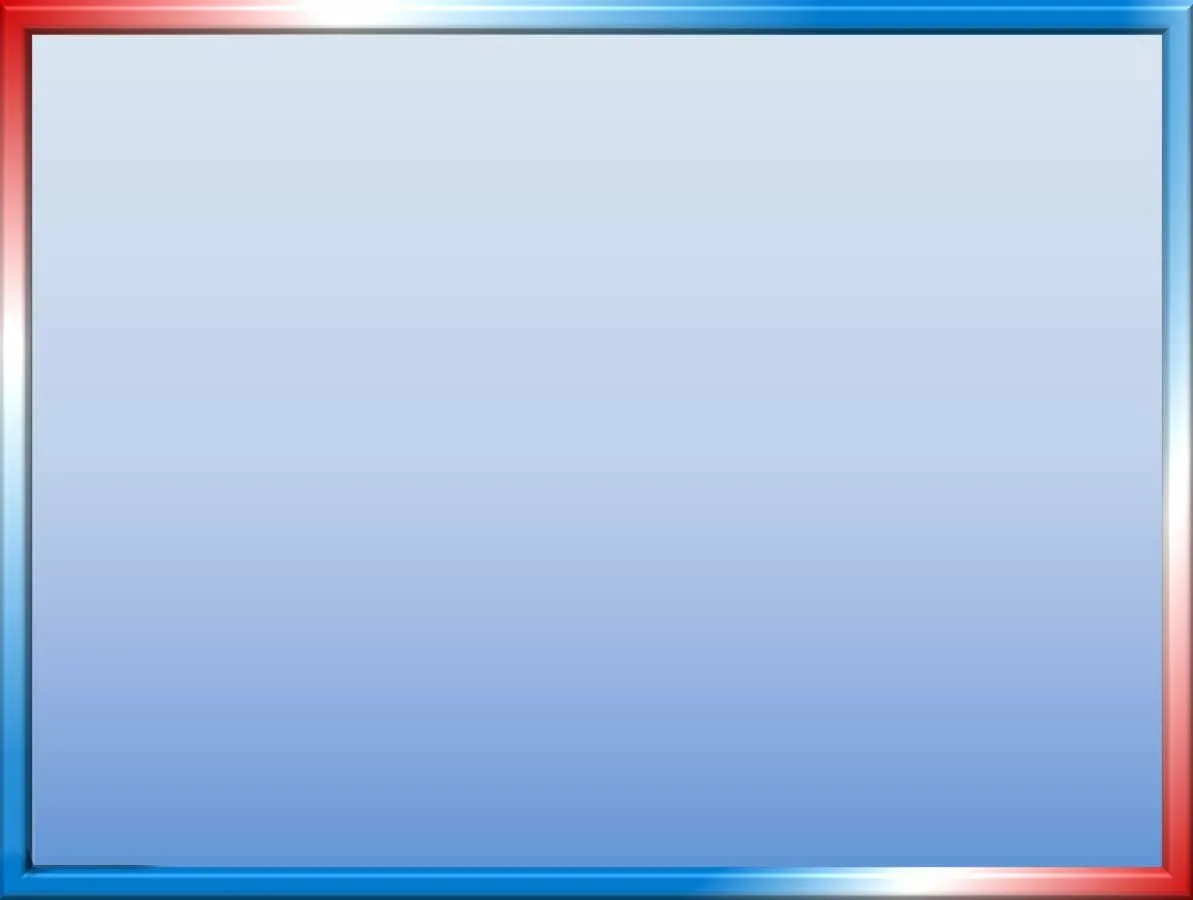 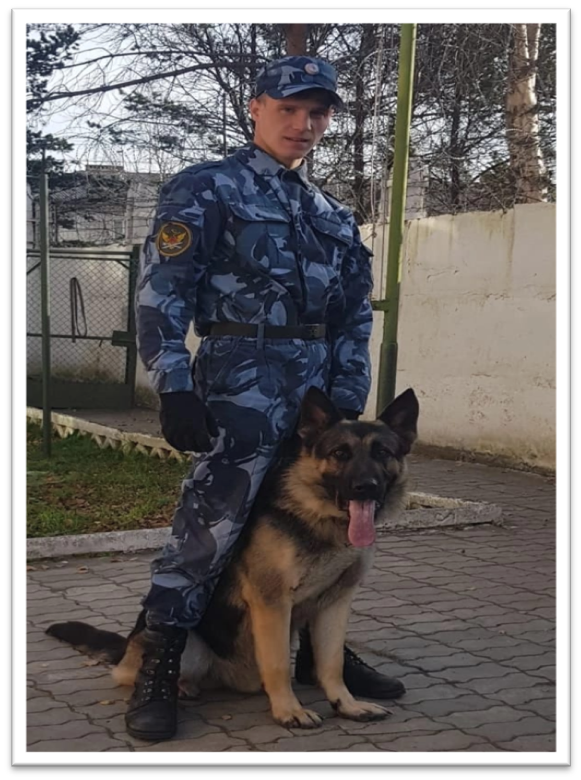 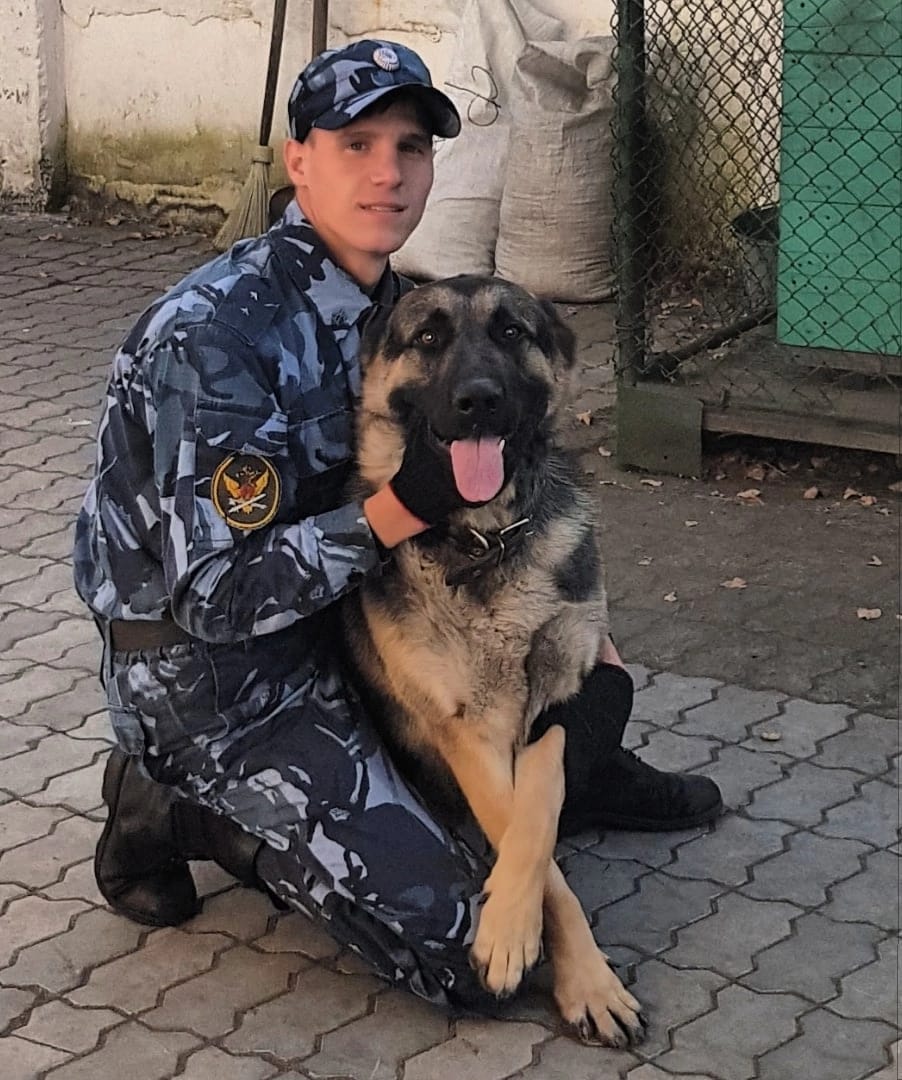 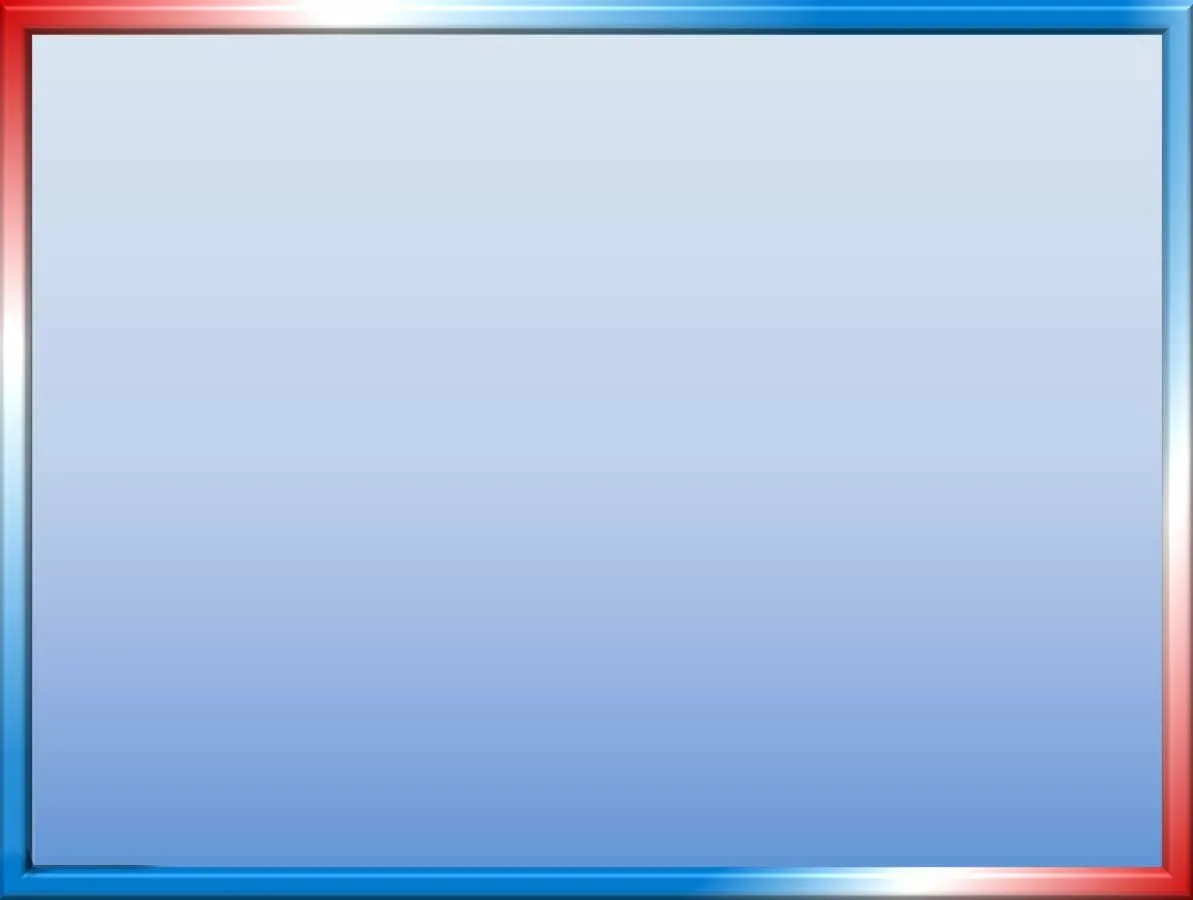 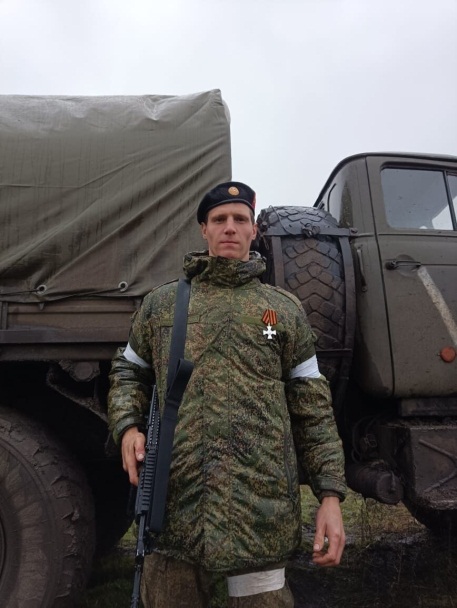 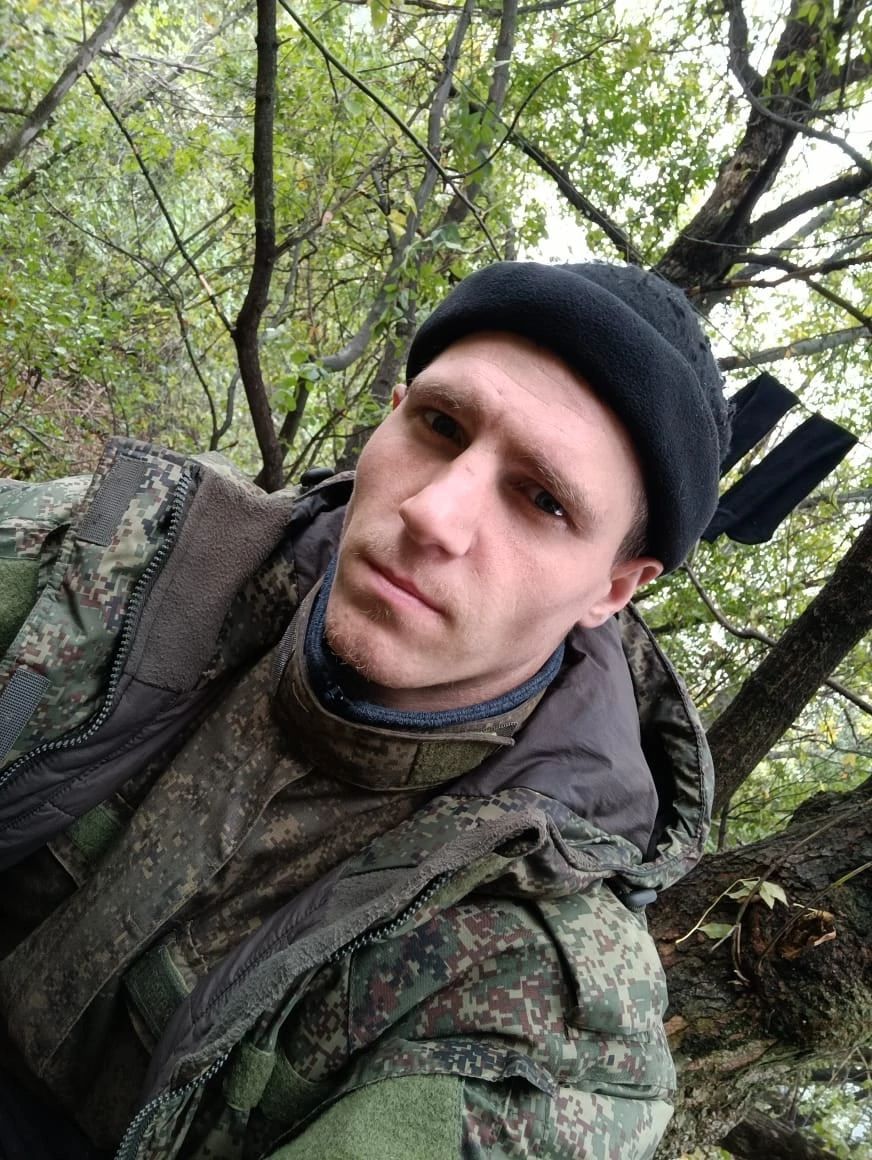 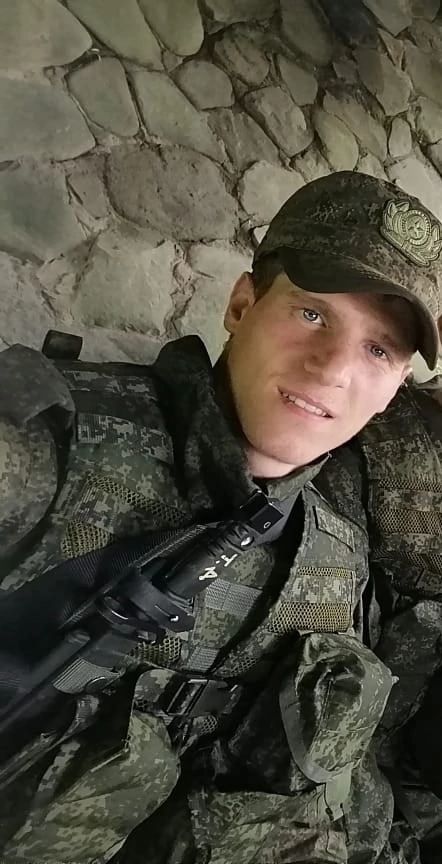 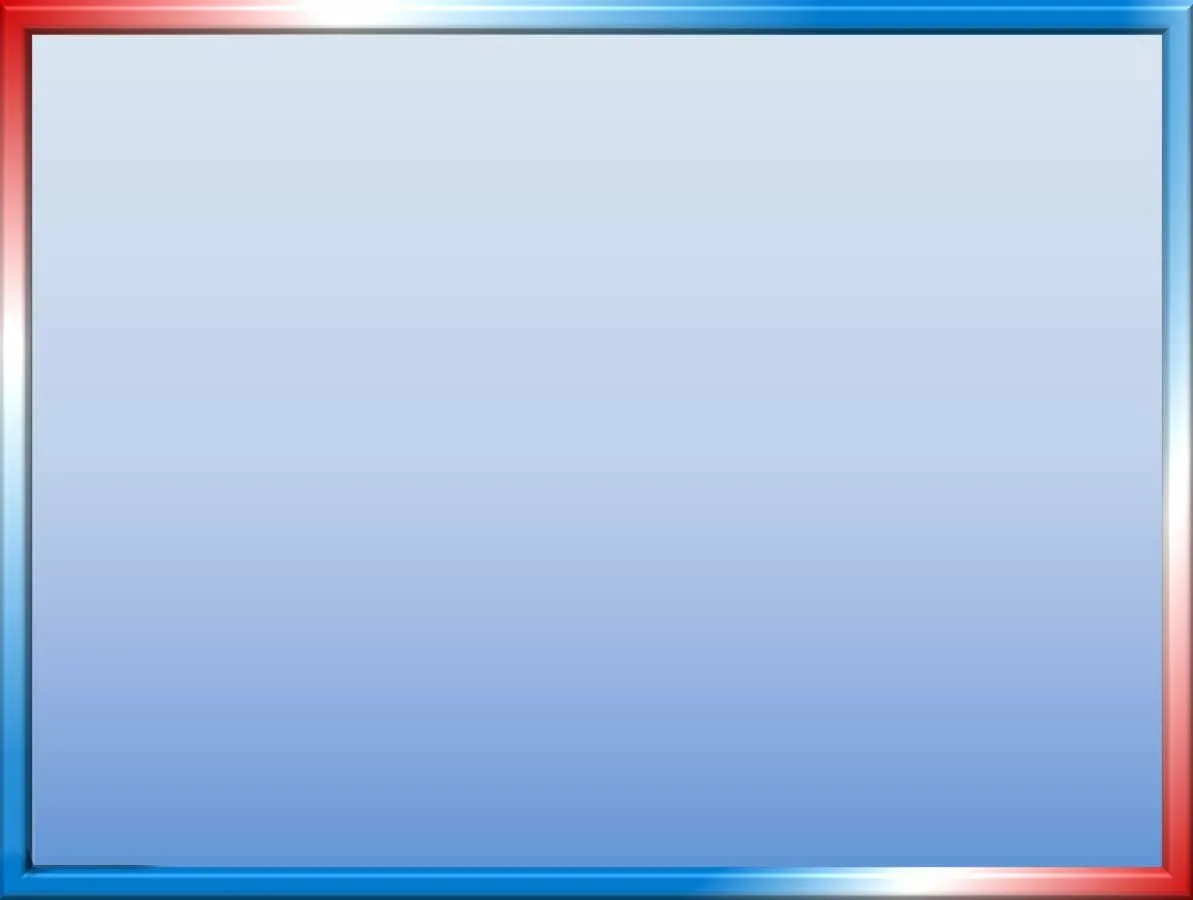 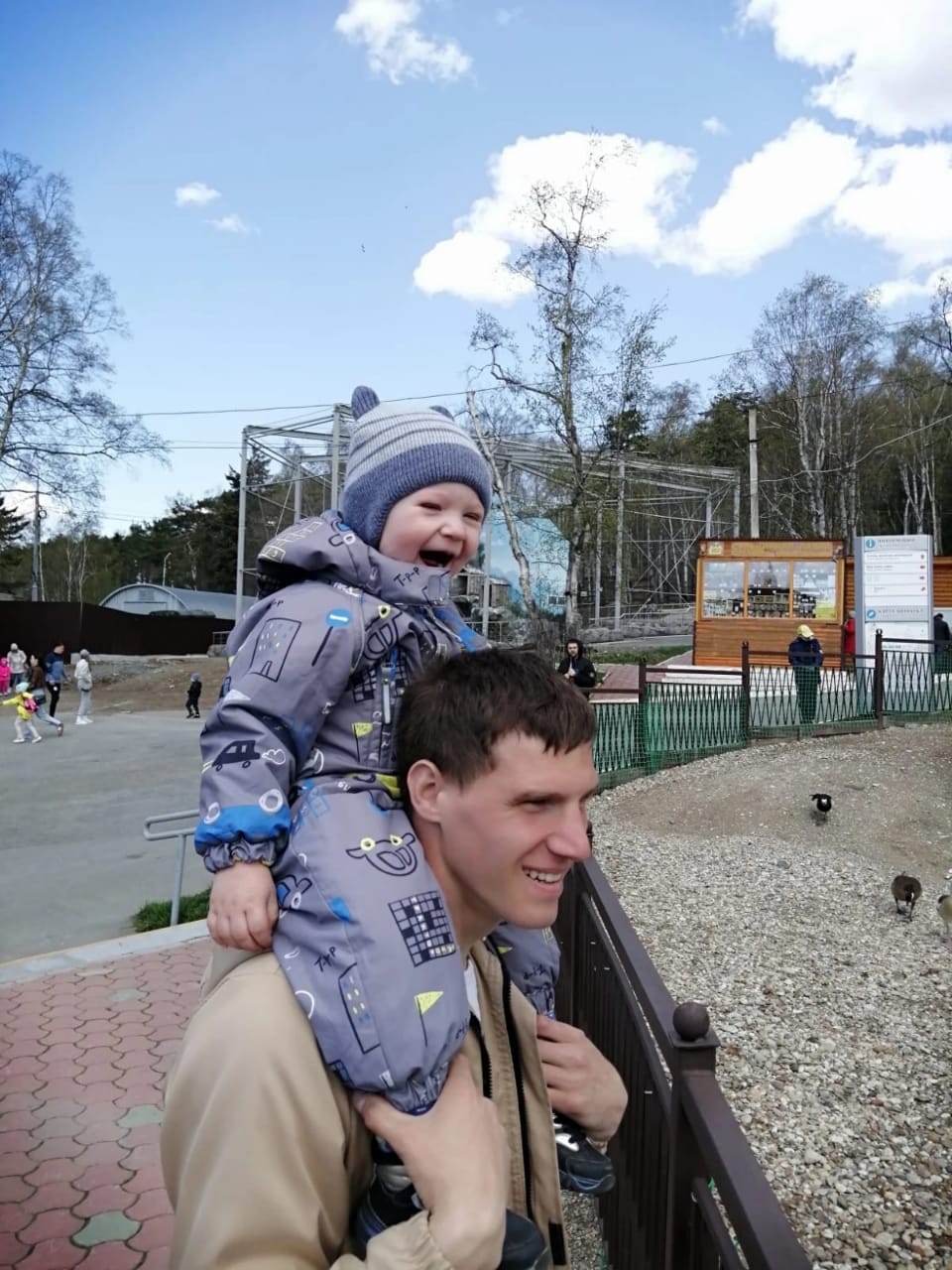 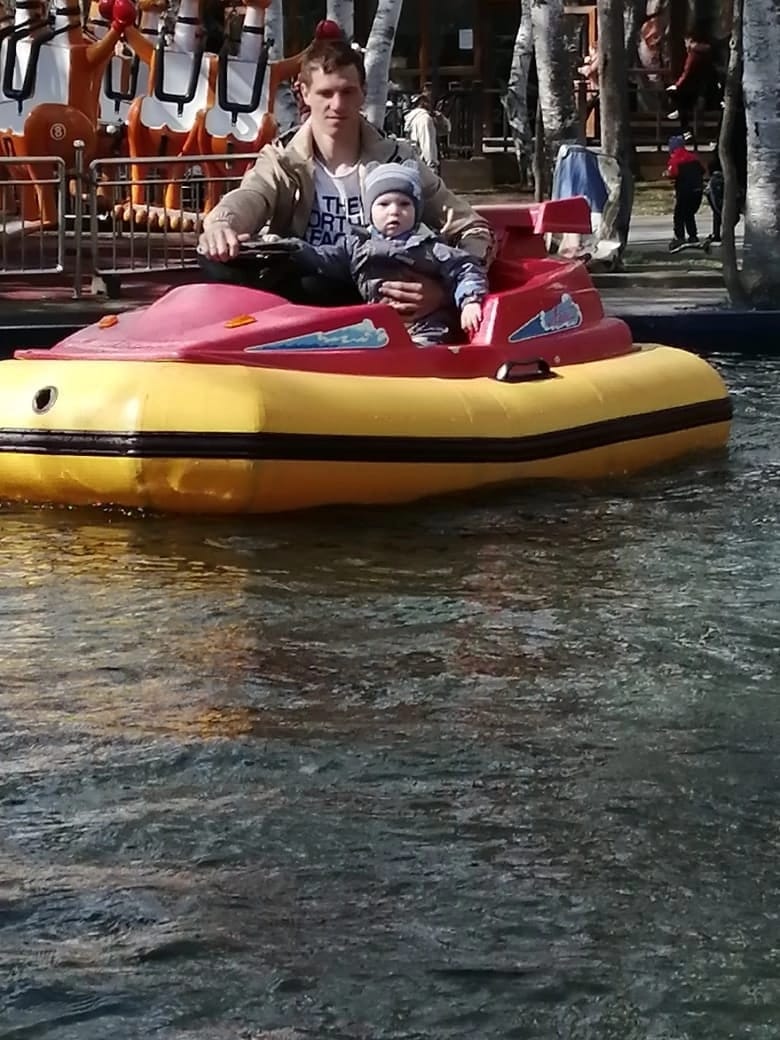 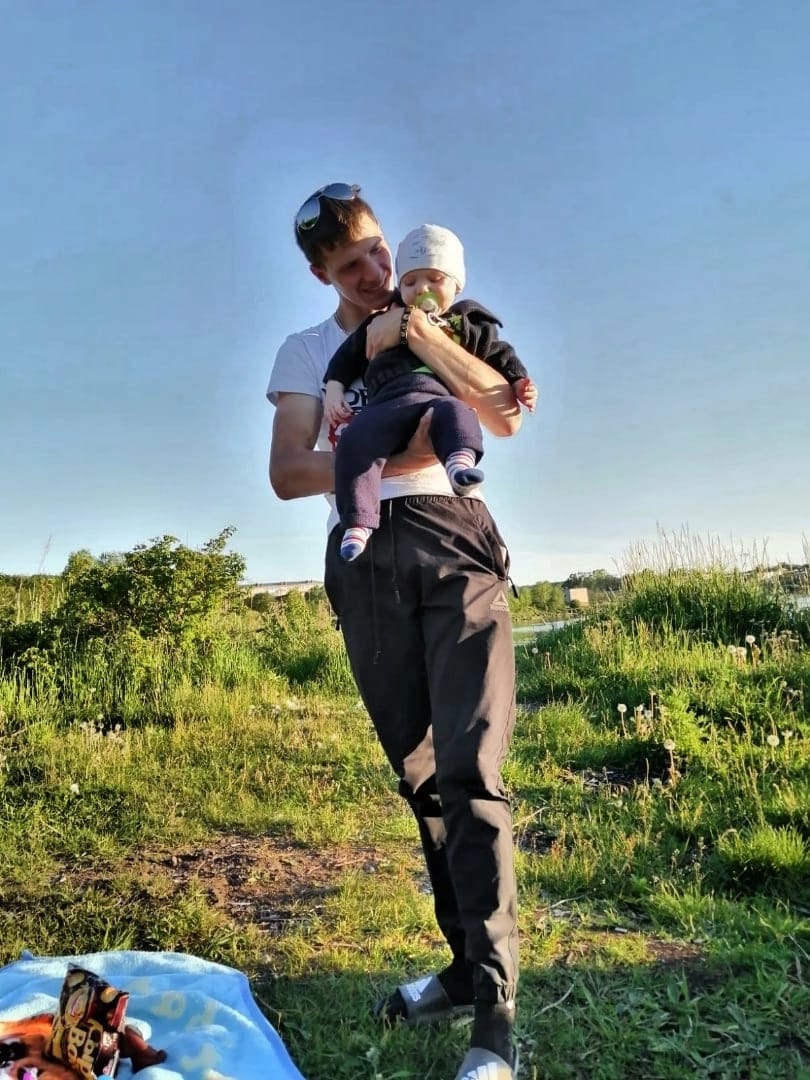 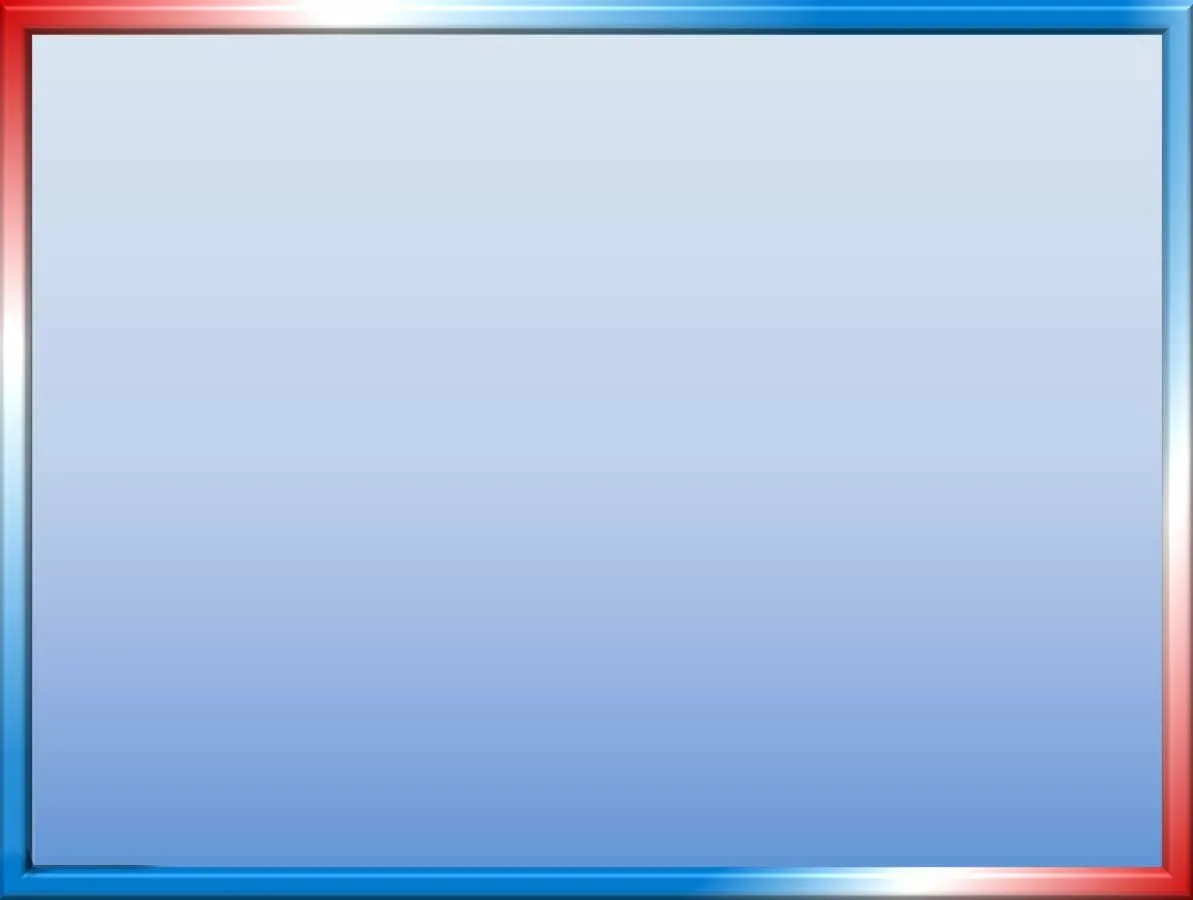 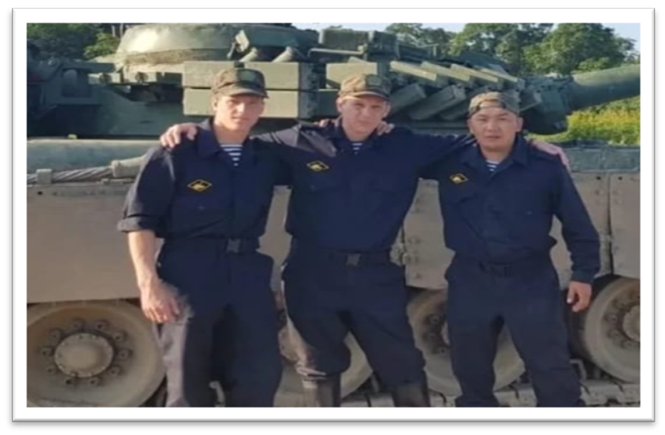 Как в детстве, не раздумывая спас детей, тонувших в реке, так и сейчас,
с достоинством сделавший выбор защищать и спасать мир, добро и свет на Земле.
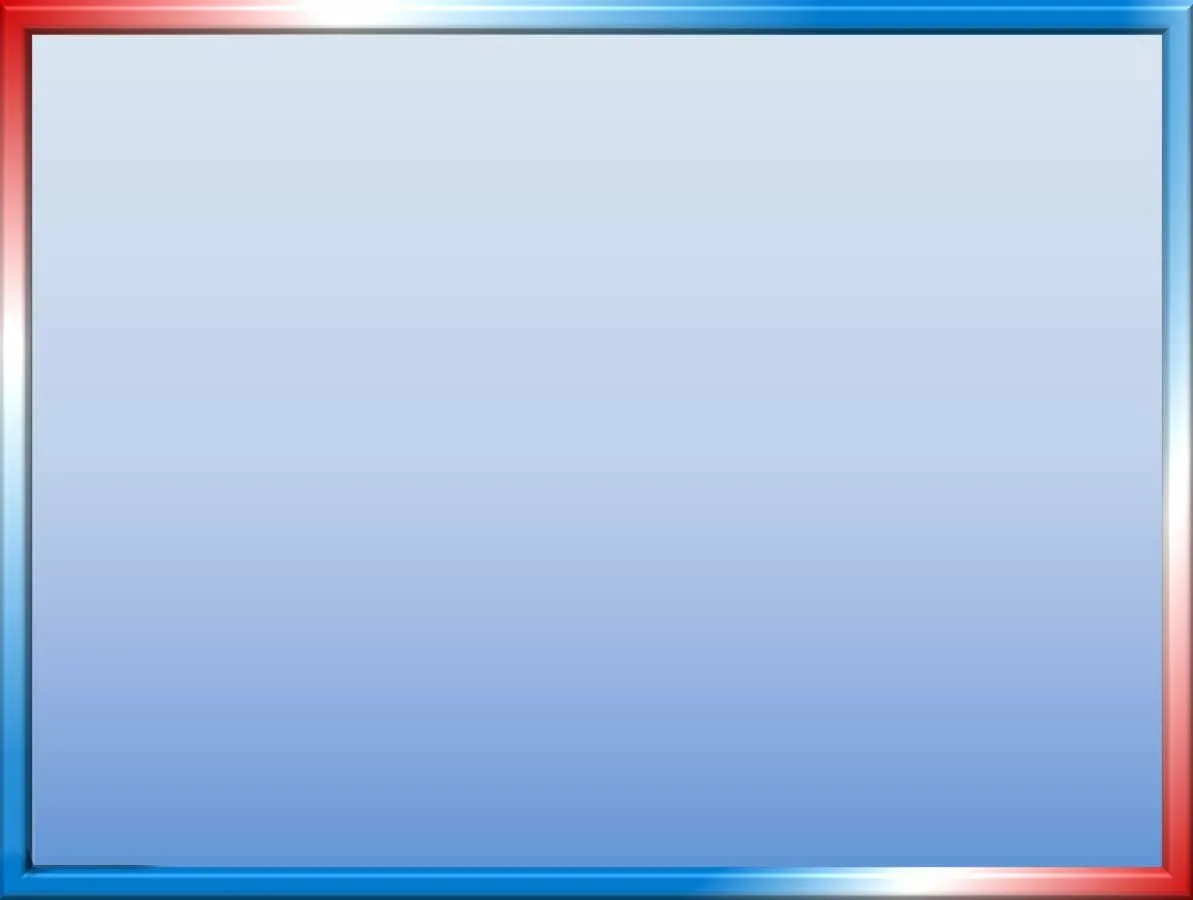 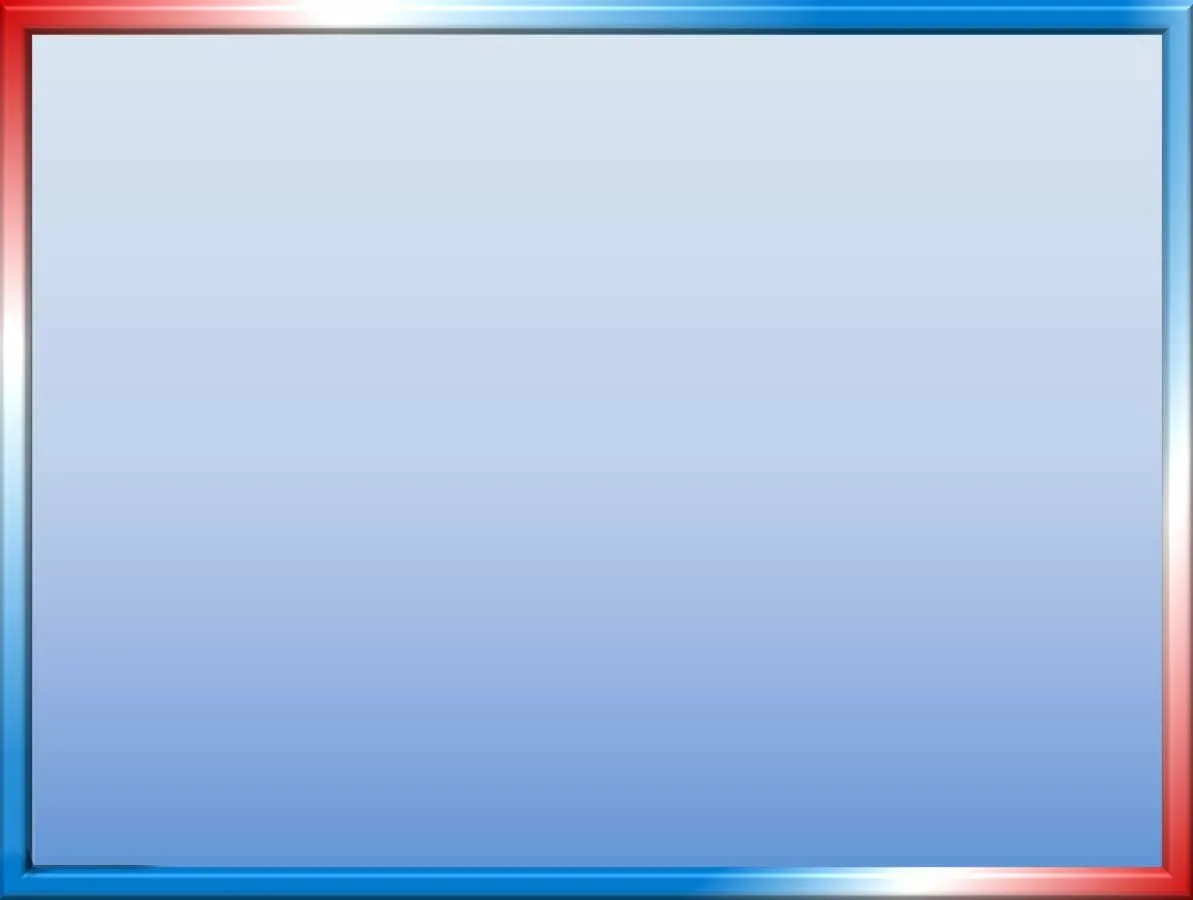 Вадим Питкевич
Вадим родился 25 мая 1996 года в Приморском крае, Уссурийского района в селе Воздвиженка. В 2010 году семья переехала в Советско-Гаванский район в посёлок Заветы Ильича. В 2013 году Вадим окончил школу № 16 посёлка Заветы Ильича. В городе был призван в ряды российских вооружённых сил и по окончанию службы подписал контракт.
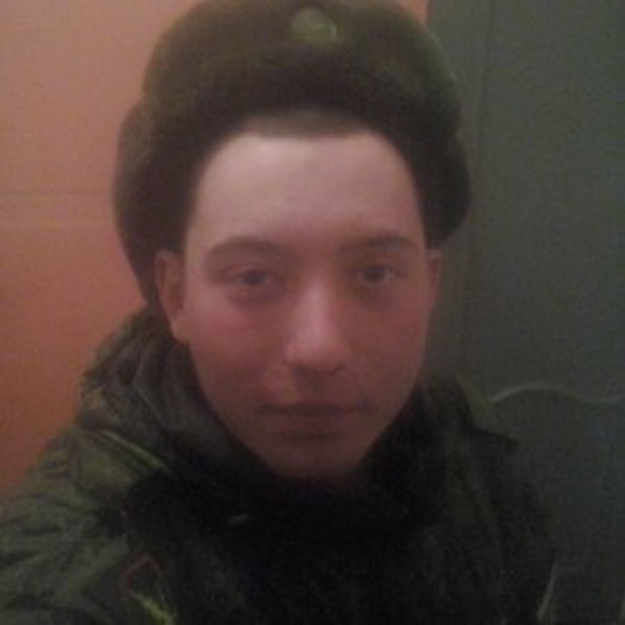 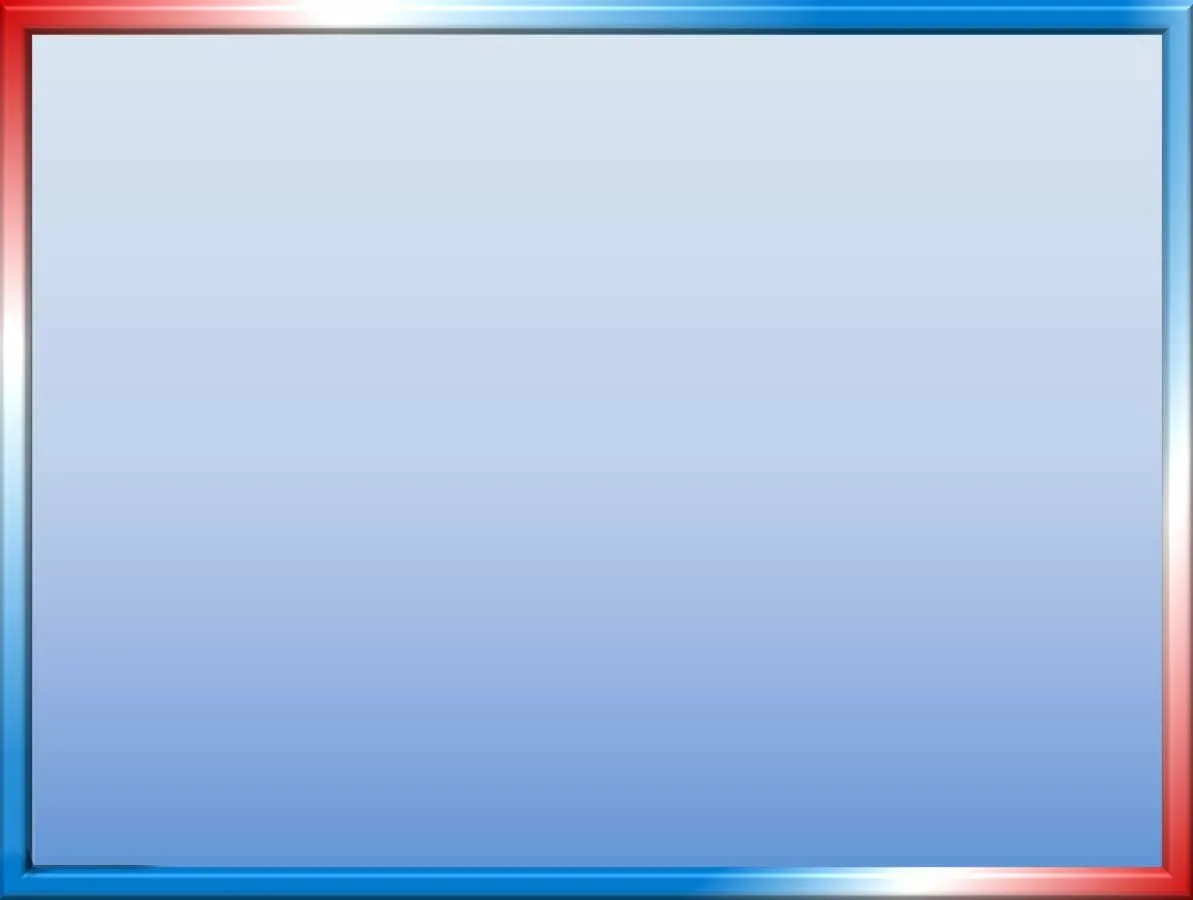 Вадим Александрович Питкевич, как истинный патриот, настоящий мужчина встал на защиту Отечества одними из первых. Он рисковал жизнью, проявляя мужество, отвагу и героизм. Погиб Вадим Александрович 11 марта 2022 года в бою при проведении специальной военной операции на Украине в районе села Андреевка, Киевской области.
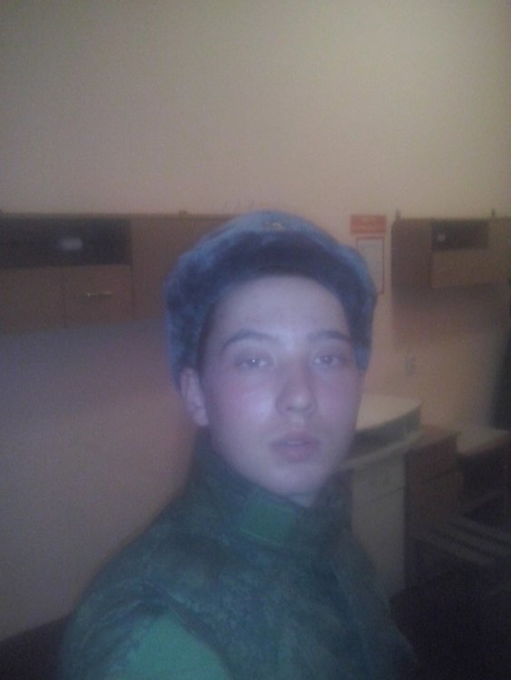 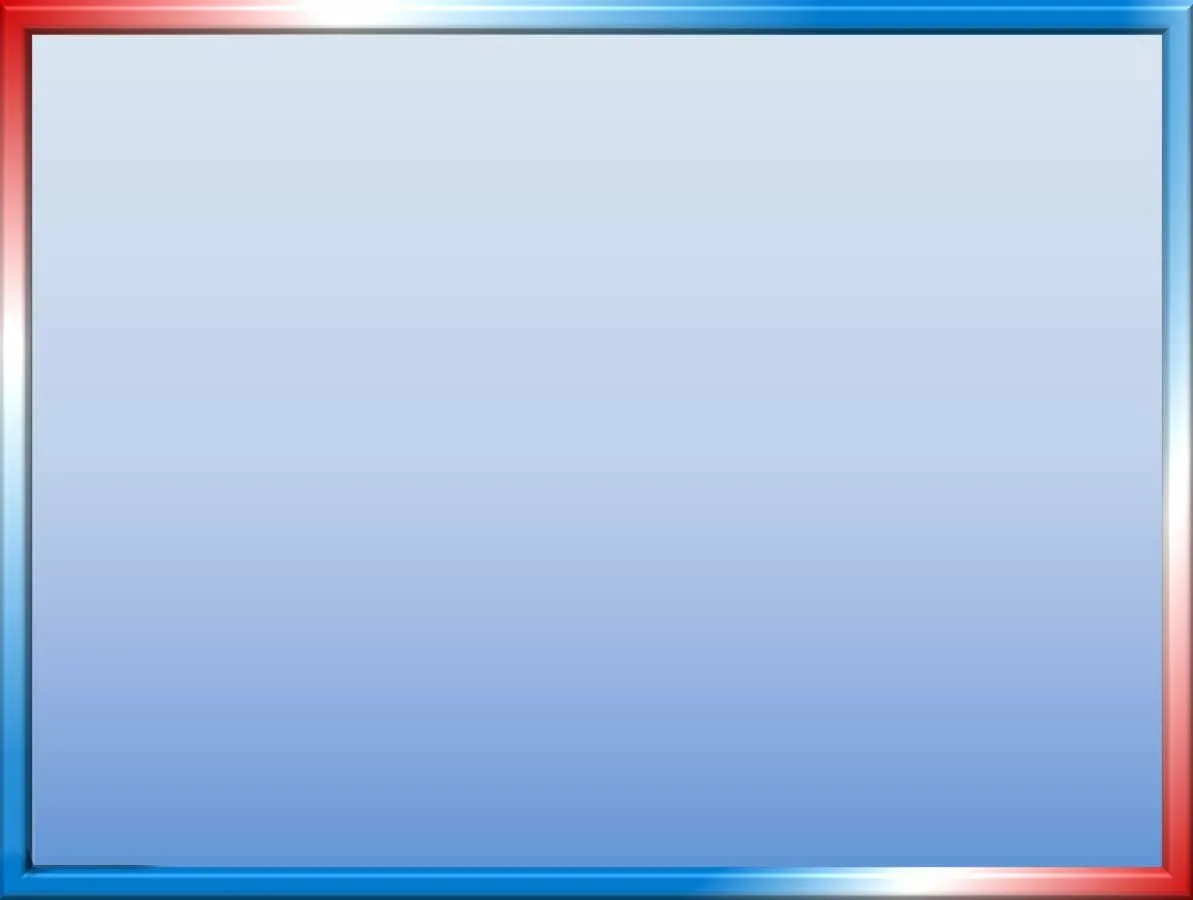 29 марта в посёлке Заветы Ильича Советско-Гаванского района прошло прощание с Вадимом Питкевичем, погибшим во время проведения специальной военной операции на территории Украины. 
Церемония прощания прошла возле здания бывшего дома офицеров Советско-Гаванского военного гарнизона.
Похоронили Вадима
рядом с могилой 
матери.
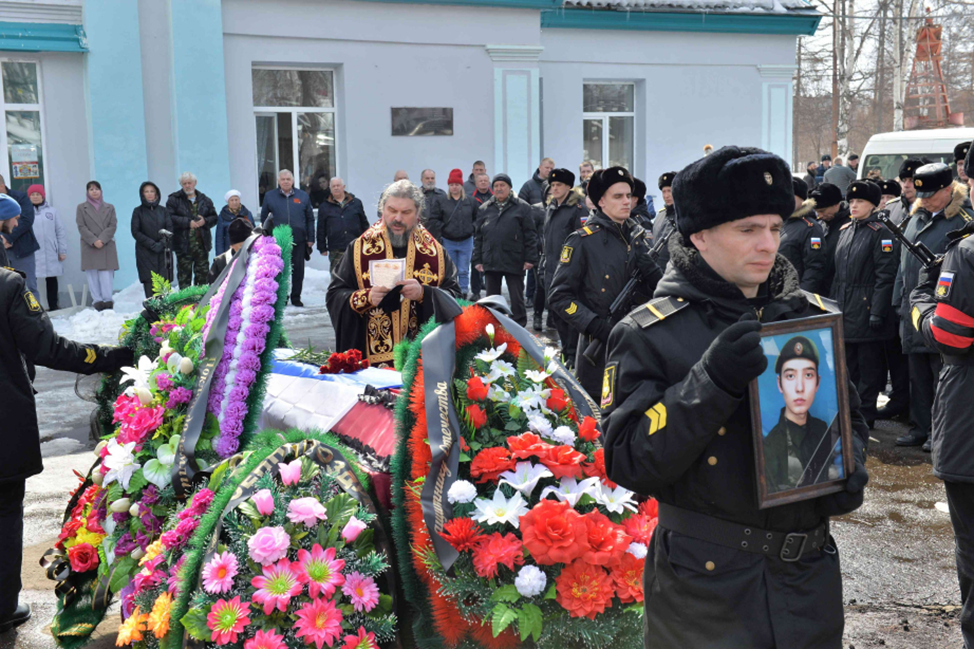 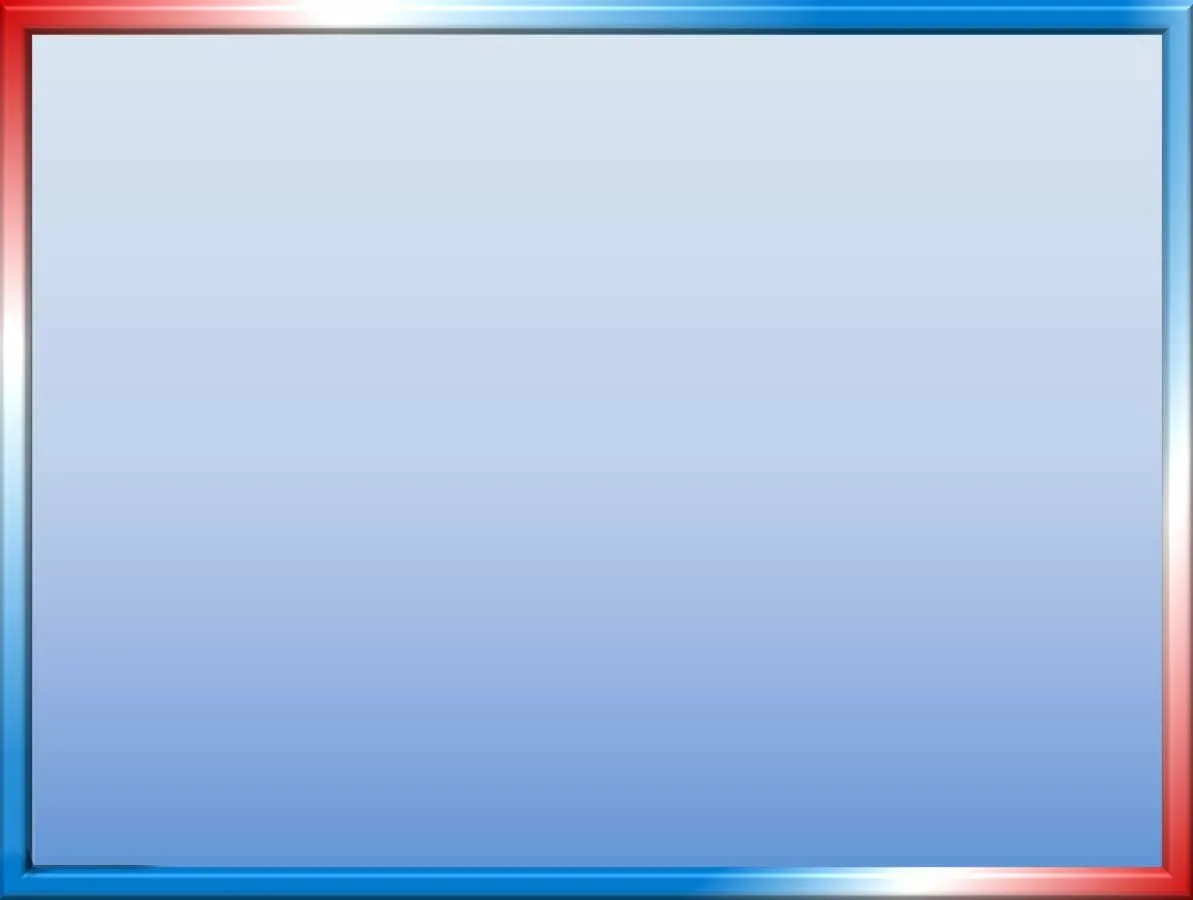 Орден мужества вручили семье Питкевич
В церемонии передачи Государственной награды Российской Федерации Ордена Мужества семье погибшего участвовали: сестра погибшего - Валерия Александровна, отчим Игорь Кляченков.
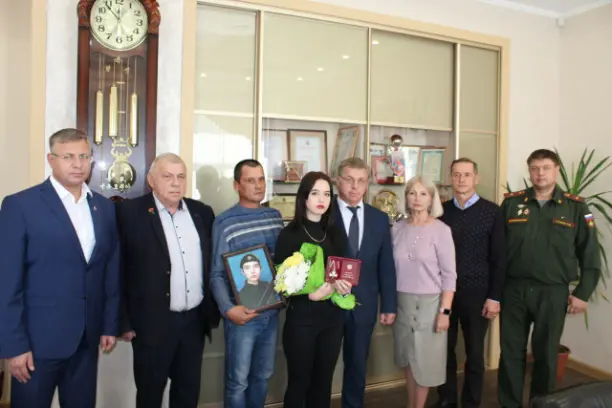 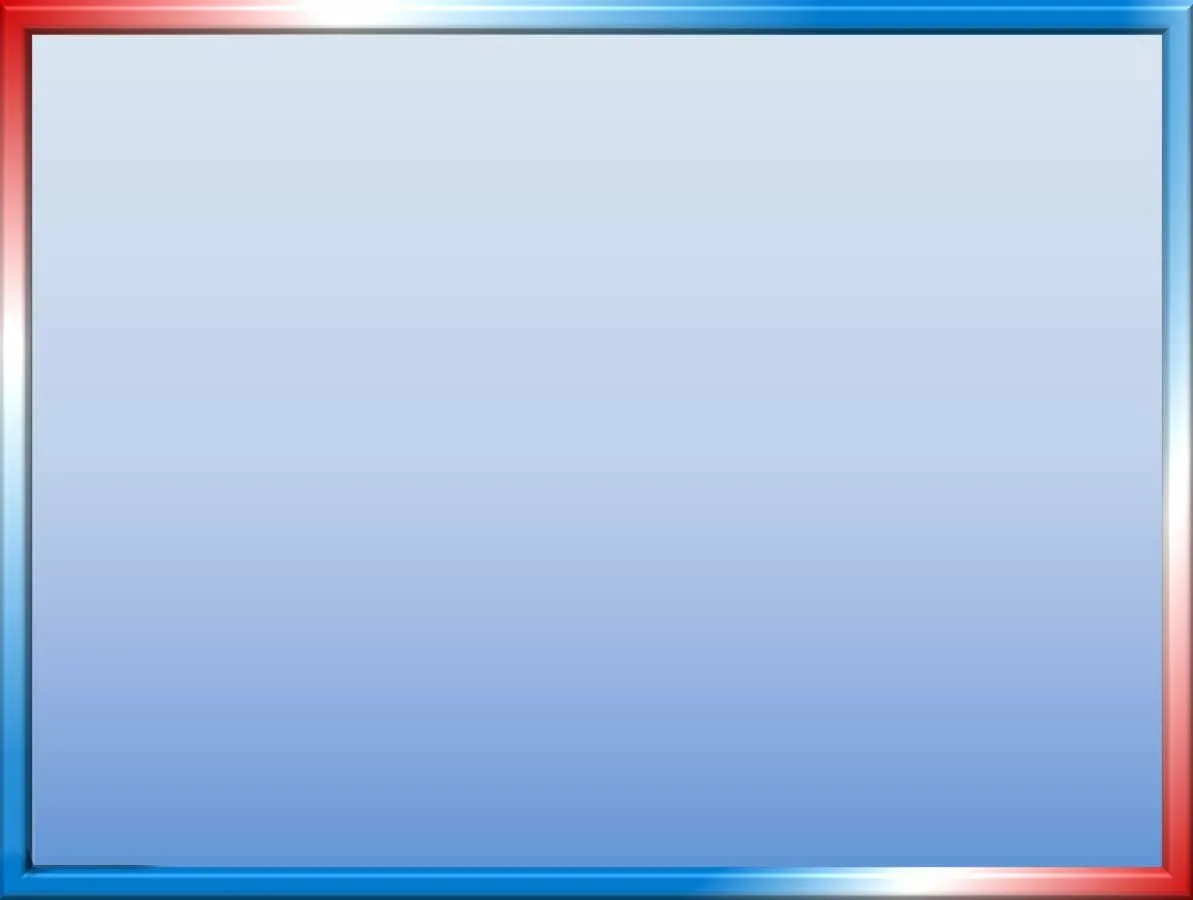 Владимир Артеменко.
Владимир  родился и вырос в большой 
дружной  семье. В школе учился он хорошо, 
выделялся своей любознательностью.  
Володе особенно нравились уроки истории.
 После 9 класса он ушел учиться 
в промышленно-экономическом техникуме на юриста.
С 2001 по 2003 год проходил срочную службу в пограничных войсках в  г. Находка  Приморского края. 
В феврале 2009 года Владимир Георгиевич  решил поступить на военную службу по контракту в оперативно – розыскную группу Пограничного управления ФСБ России по Хабаровскому краю и ЕАО.
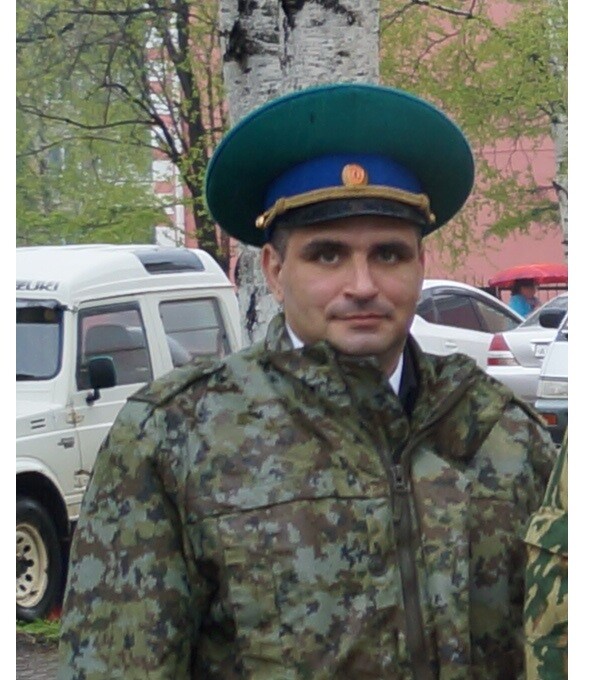 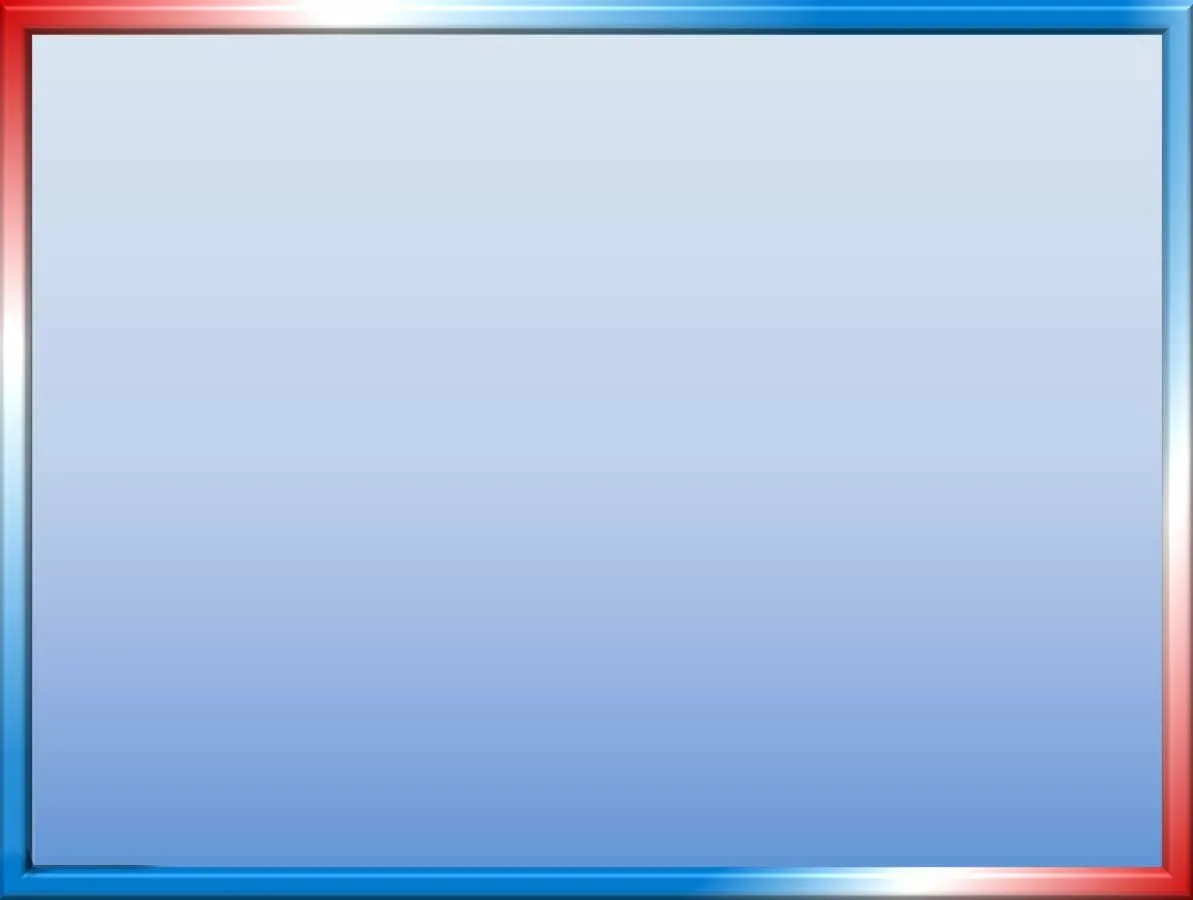 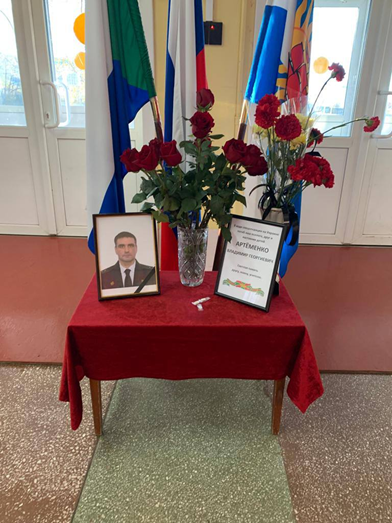 Когда началась специальная военная операция на Украине, 
Владимир Георгиевич решил обязательно поехать туда добровольцем и поехал.
Владимир Георгиевич Артёменко  погиб в ходе спецоперации на Украине.
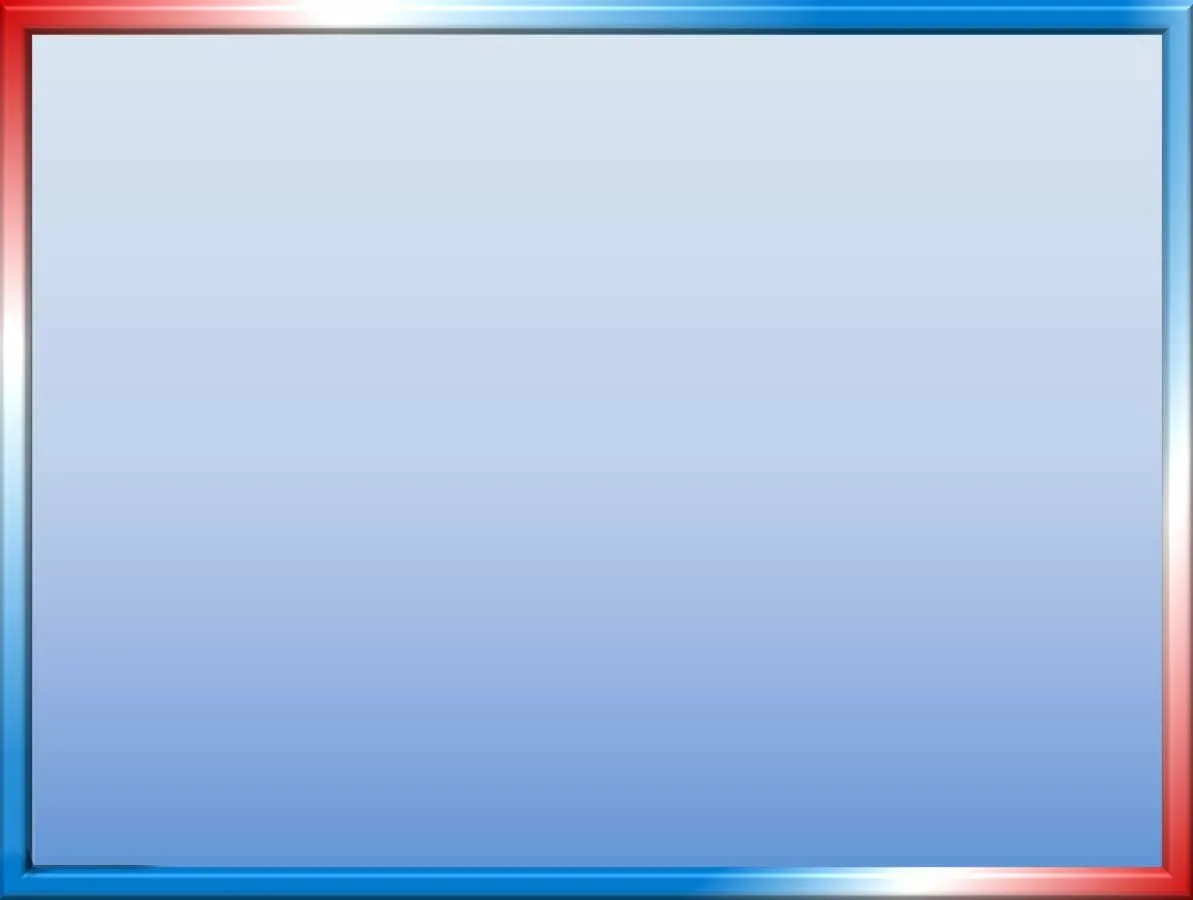 К сожалению, на полях сражений не бывает без потерь. Среди наших земляков есть те, кто отдал свои жизни, защищая Родину. Но они навсегда будут вписаны в историю России края, района и останутся в нашей памяти на века!
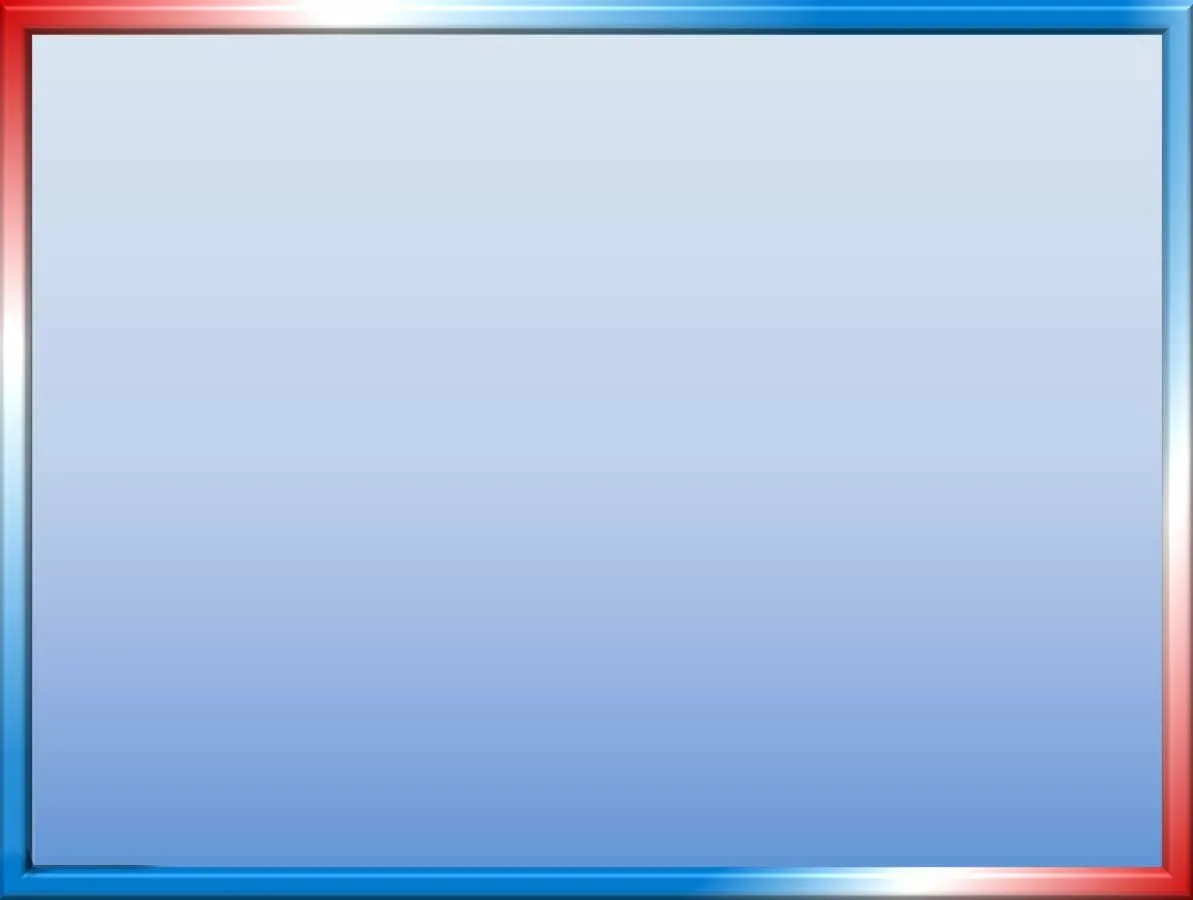 Солдат вспоминая 
свой путь до конца.
Заплачет скупыми
слезами.

А павшие – живы все 
в наших сердцах.
Безмолвно стоят рядом 
с нами.